Configuration CCS comptes
Formation Citybox Télégestion
Formation à la solution Citybox
lundi 2 octobre 2017
1
Pré-requis
Modules nécessaires

PRESENTATION DE LA SOLUTION CITYBOX
ROLES ET PERIMETRES D'ACTION 


Matériel nécessaire au formé

Ordinateur avec accès internet


Infos nécessaires

Informations sur les comptes à créer
Formation à la Solution Citybox
lundi 2 octobre 2017
2
Objectifs
Comprendre la différence entre un admin et un utilisateur central
Savoir créer et modifier un profil
Savoir attacher un groupe à un profil
Formation à l’installation de la Solution Citybox
18 Juillet 2013
3
Gestion centralisée ou découpée
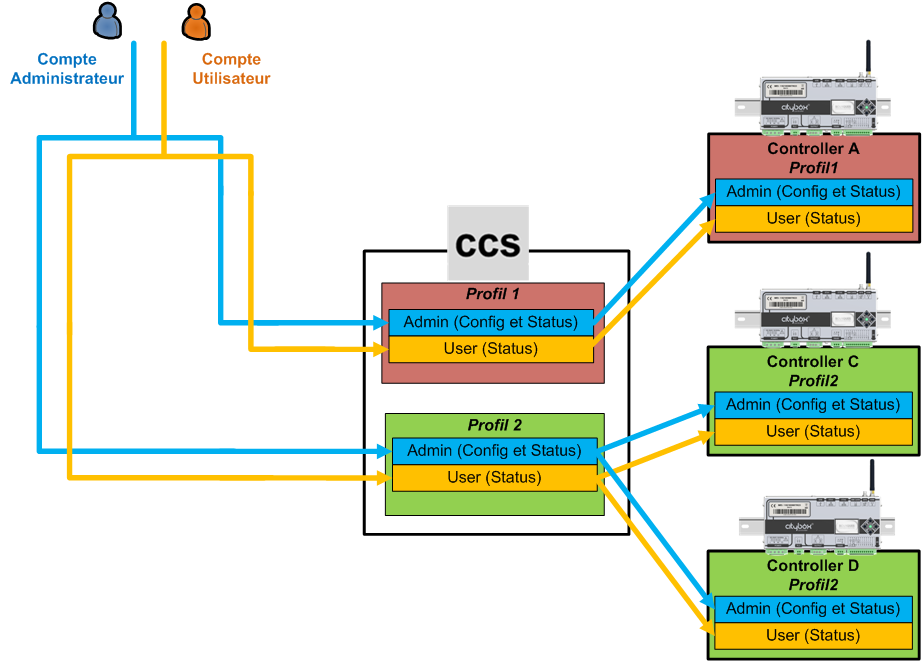 Formation à la solution Citybox
lundi 2 octobre 2017
4
Connexion
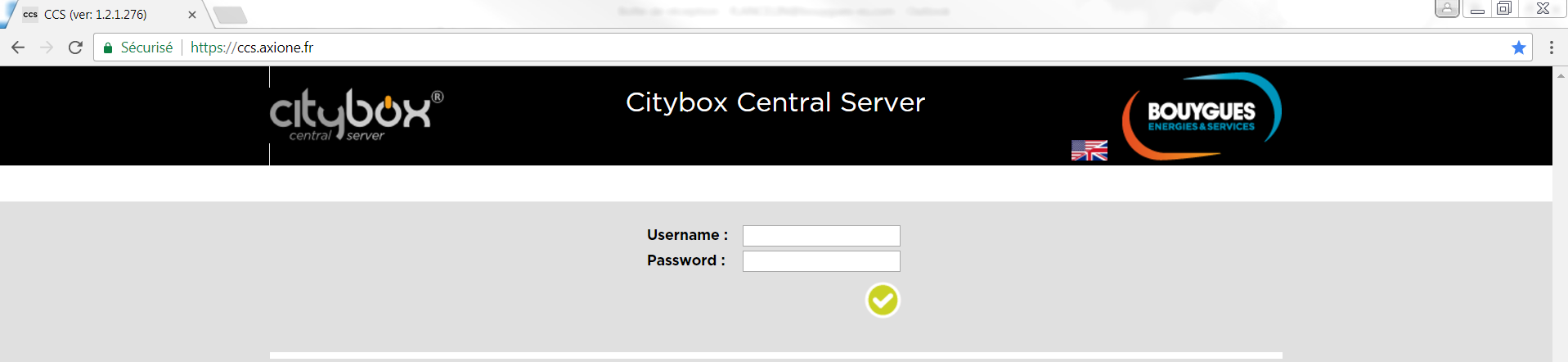 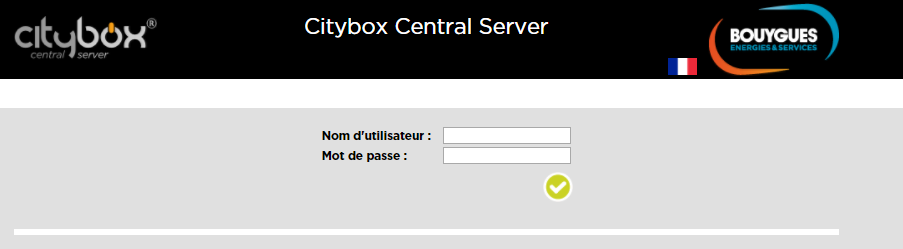 Ouvrir le navigateur Web (I.E., Chrome, Firefox), accéder à l’adresse donnée
 Se connecter avec le compte d’administration centrale (par défaut centraladmin/centraladmin)
Formation à la solution Citybox
lundi 2 octobre 2017
5
Changement des mots de passes centraux
Cliquer sur l’onglet Configuration > Paramètres globaux
 Choisir ses mots de passes centraux et sauvegarder
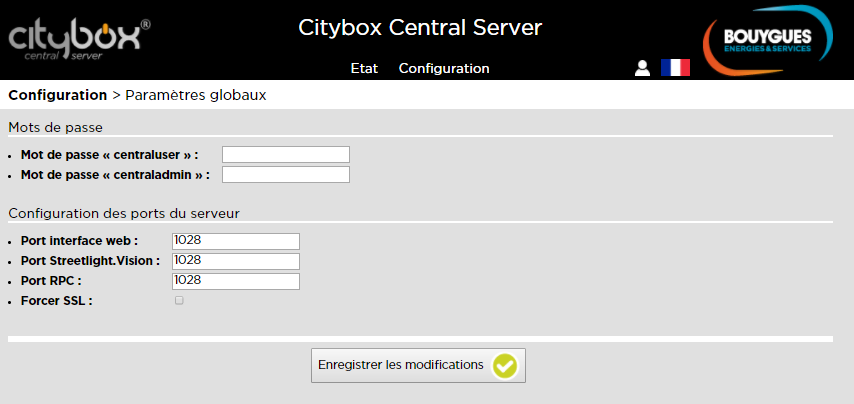 Formation à l’installation de la Solution Citybox
18 Juillet 2013
6
Ajout d’un profil – Central admin Modification d’un profil – Local admin
Se rendre dans Configuration > Comptes, puis cliquer sur « Ajouter » pour ajouter un compte
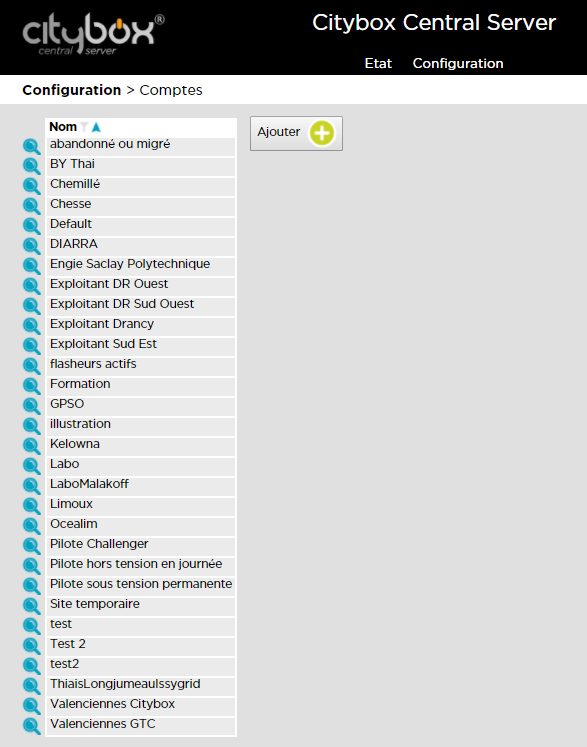 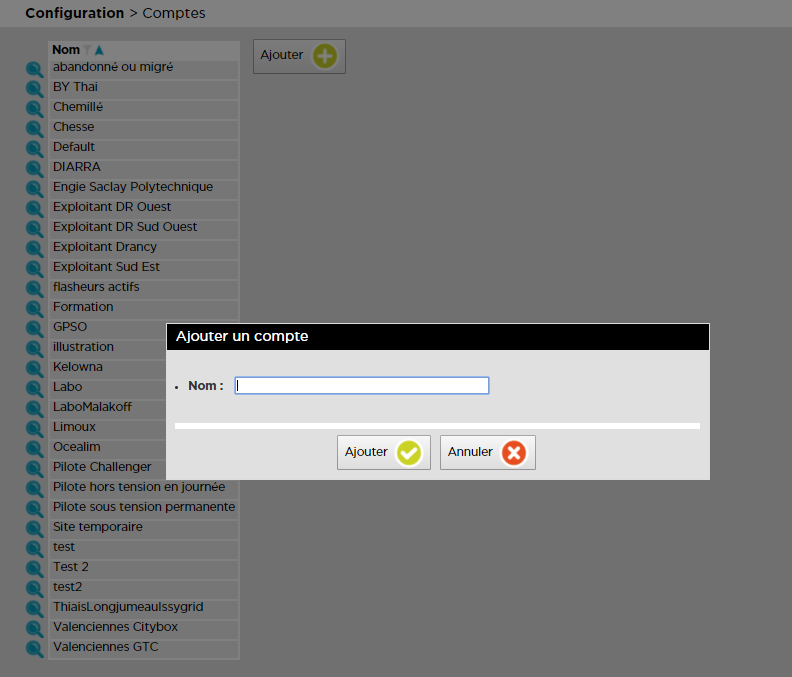 Formation à l’installation de la Solution Citybox
18 Juillet 2013
7
Ajout d’un profil – Central admin Modification d’un profil – Local admin
Créer les logins / mdp 
 utilisateur local = accès au CCS, uniquement status
 admin local = accès au CCS, status et config
 « admin » Citybox Controller et « guest » Citybox Controller = accès uniquement en local sur l’interface du Citybox Controller
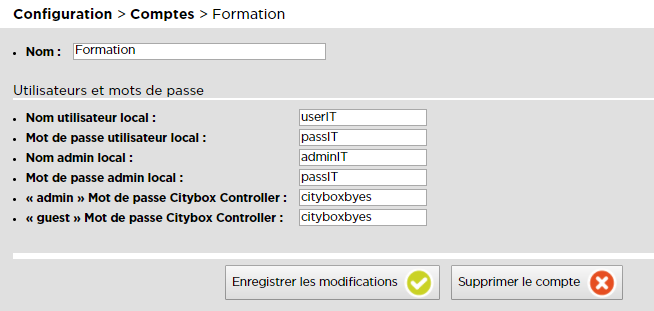 Formation à l’installation de la Solution Citybox
18 Juillet 2013
8
Liste des profils de gestion – Central Admin
Cliquer sur  l’onglet Configuration > Profils de gestion
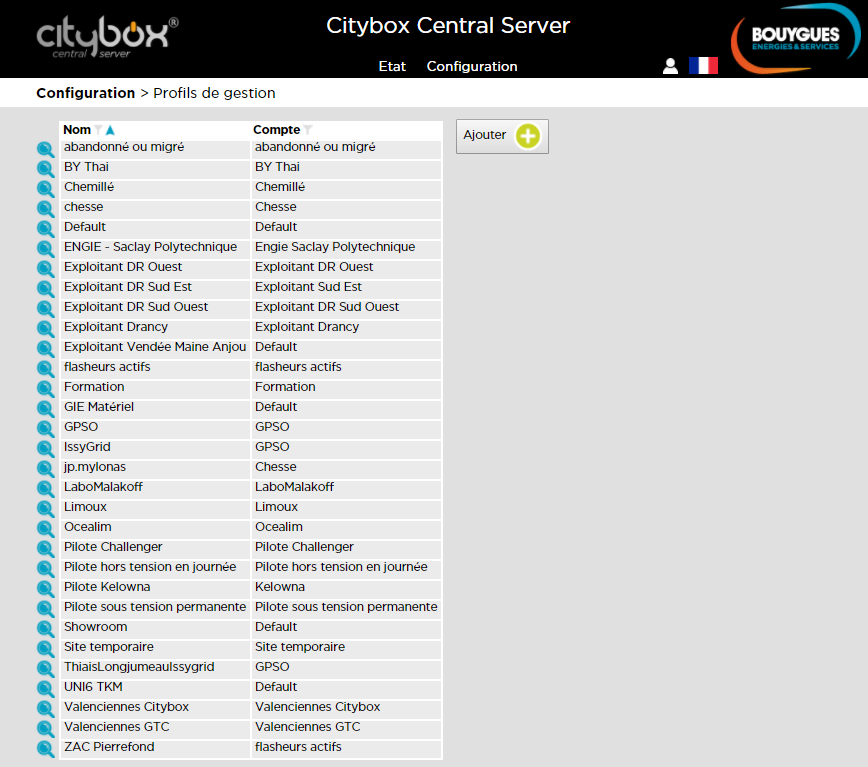 Formation à l’installation de la Solution Citybox
18 Juillet 2013
9
Ajout d’un profil – Central Admin
Cliquer sur  « Ajouter »
 Choisir le nom du profil
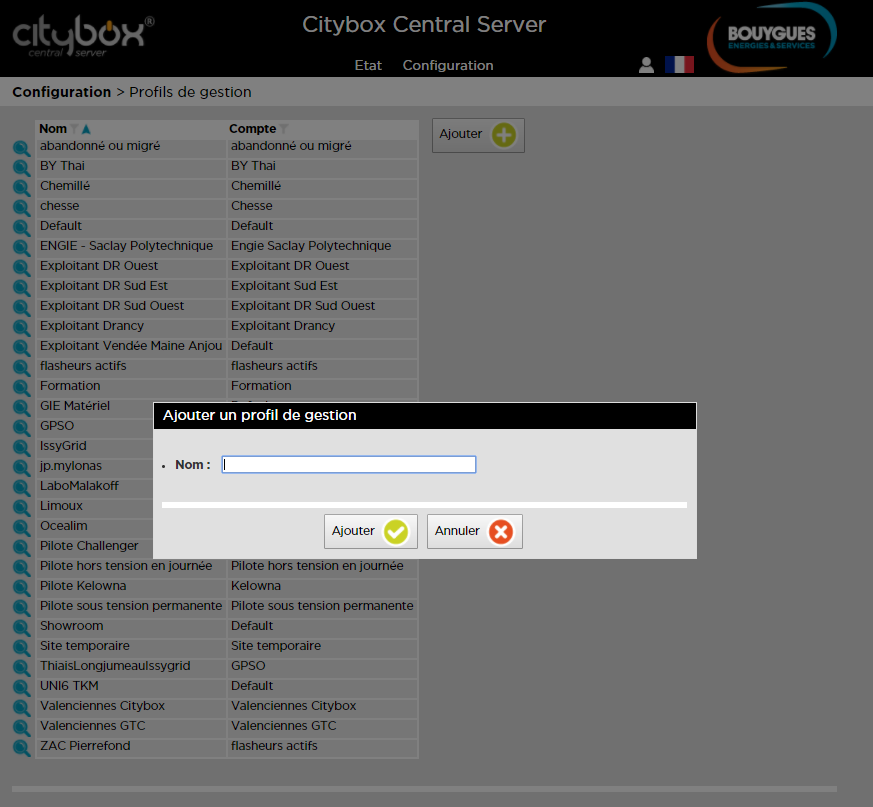 Formation à l’installation de la Solution Citybox
18 Juillet 2013
10
Modifier un profil
Pour modifier un profil, retourner dans Configuration > Profils de gestion, et cliquer sur le profil à modifier

 Idem pour la suppression

 Le profil « Default » peut être modifié, mais pas supprimé

 Un admin local peut modifier son profil et le default, mais pas les autres
Formation à l’installation de la Solution Citybox
18 Juillet 2013
11
Attacher un groupe à un profil (1/2)
A la création/1ère mise en service d’un Citybox Controller, il y a 2 possibilités : 
 son Groupe de Controllers d’appartenance existe déjà, et est donc déjà attaché à un profil. 
 son Groupe de Controllers n’existe pas et est automatiquement créé puis est rattaché au profil « default ».

 Un admin local a accès à tous ses groupes et à tous les groupes attachés au profil « default ». Il peut alors les attacher à son profil.
Si un admin local ne voit pas son Citybox Controller, il faut qu’il change de nom de groupe !
Formation à l’installation de la Solution Citybox
18 Juillet 2013
12
Attacher un groupe à un profil (2/2)
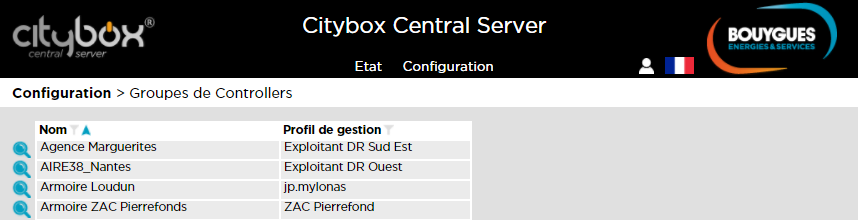 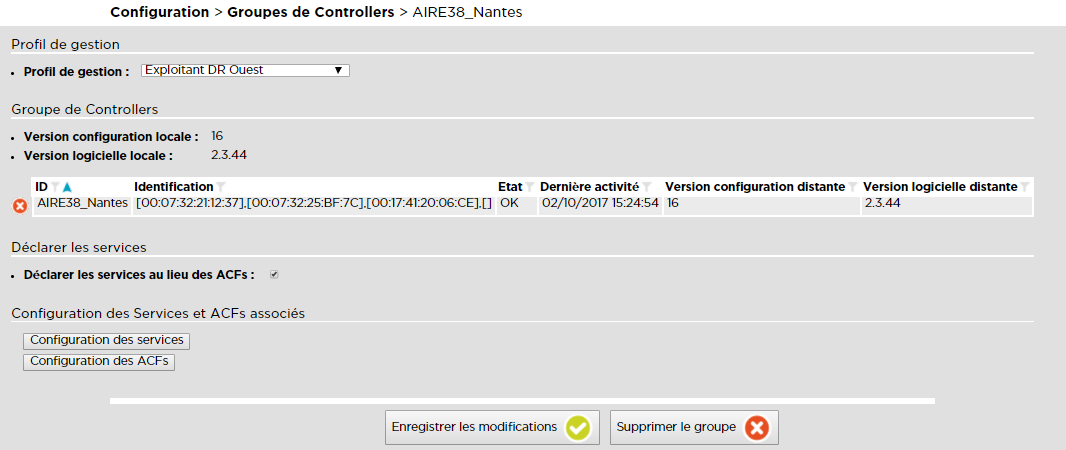 Formation à l’installation de la Solution Citybox
18 Juillet 2013
13
Points clés
Qui peut créer un Profil de Gestion ?
		 Le central admin

Qu’est-ce que le « admin » Mot de passe Citybox Controller ?
		 Le mot de passe admin à utiliser sur un Citybox Controller

Qu’est-ce que le Nom utilisateur local ?
		 L’identifiant de l’utilisateur qui n’aura accès qu’à l’onglet « Status »


Qu’est-ce que le Mot de passe admin local ?
		 Le mot de passe de l’administrateur local qui a accès aux onglets « Status » et « Configuration »


Exercice
		 Créer un profil « exoformation » en tant qu’administrateur central
		 Rattacher les CityNMS de labo au profil
Formation à la Solution Citybox
lundi 2 octobre 2017
14